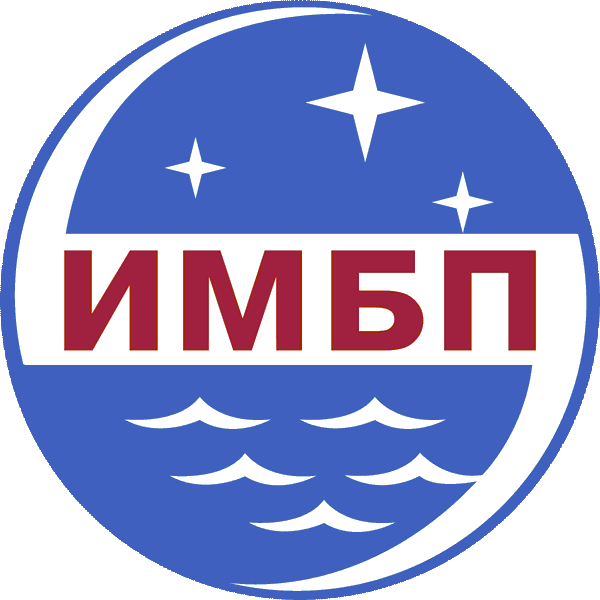 Участие ФГБУН Государственного научного центра Российской Федерации - Института медико-биологических проблем РАН в опытно-конструкторских (ОКР) и научно-исследовательских работах (НИР) Федеральной космической программы России на 2016-2025 годы (ФКП-2025)
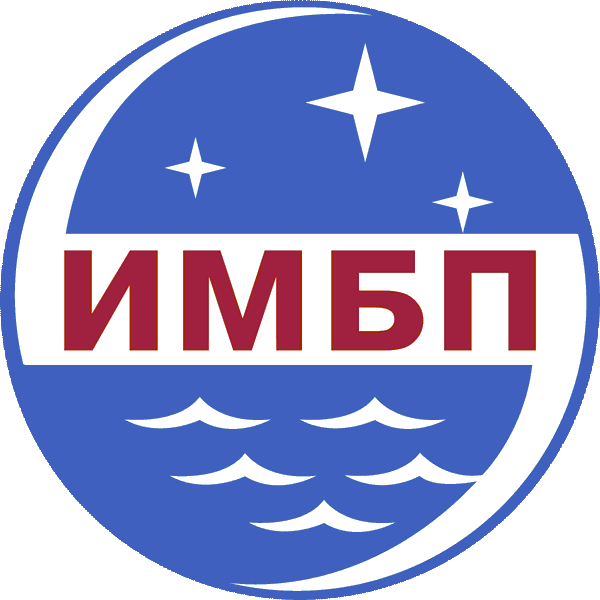 Исследования на беспилотных космических аппаратах
1.1.  ОКР «БИОН-М» 
(мероприятие  31 в приложении 3 к ФКП-2025)  

Создание космического комплекса для проведения фундаментальных исследований в области космической биологии и медицины 

Заказчик Федеральное государственное бюджетное учреждение науки «Российская академия наук» - ФГБУН РАН 

Головная научная организация - Федеральное государственной бюджетное учреждение науки Государственный научный центр Российской Федерации - Институт медико-биологических проблем РАН (ФГБУН ГНЦ РФ - ИМБП РАН)
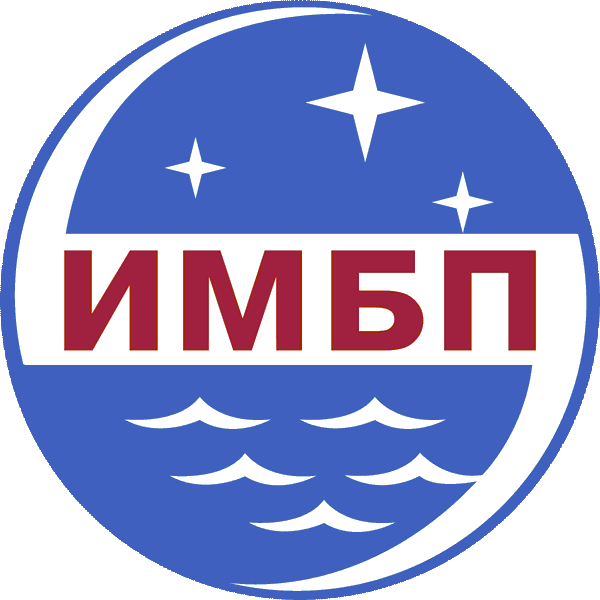 Исследования на беспилотных космических аппаратах
1.2. ОКР «Возврат-МКА» 
(мероприятие  31 в приложении 3 к ФКП-2025) 

Создание космического комплекса с возвращаемым аппаратом на базе платформы нового поколения для проведения биологических и технологических исследований  

Заказчик - ФГБУН РАН

Головная научная организация 
ФГБУН  ГНЦ РФ - ИМБП РАН
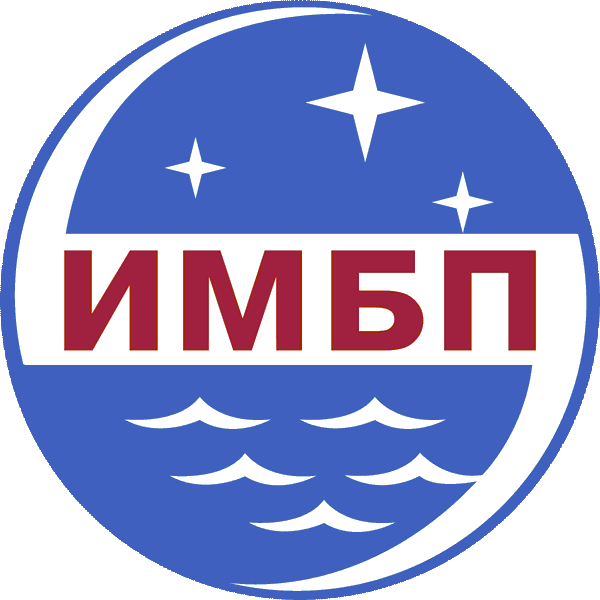 Пилотируемые космические полеты на борту МКС
1.4. ОКР «МКС (Модули)» 
(мероприятие 48, в приложении 3 к ФКП-2025)

Создание модулей российского сегмента Международной космической станции  

Заказчик - ФГБУН РАН 

Головная научная организация в части санитарно-гигиенического, токсикологического и микробиологического сопровождения работ 

ФГБУН ГНЦ РФ - ИМБП РАН
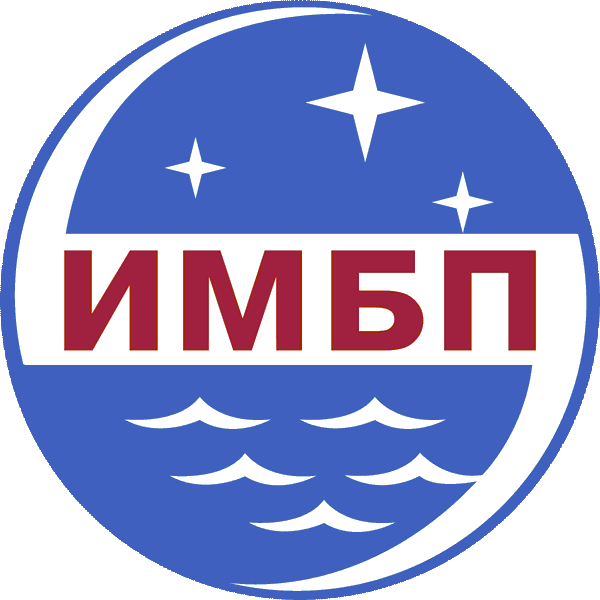 Пилотируемые космические полеты на борту МКС
1.5. ОКР «МКС (Наука)» 
(мероприятие 49, в приложении 3 к ФКП-2025)
 
Формирование и научно-техническое сопровождение выполнения программы научно-прикладных исследований и экспериментов на российской сегменте Международной космической станции. Определение текущего и остаточного ресурса элементов конструкции, корпусов российского сегмента Международной космической станции. 
Заказчик - ФГБУН РАН) 
Головная научная организация в части выполнения работ постановщика по подготовке, реализации космических экспериментов на борту PC МКС, обработке, анализу полученных результатов, анализу и экспертной оценке результатов НПИ на PC МКС по направлению работы секции КНТС «Космическая биология и физиология» 
ФГБУН ГНЦ РФ - ИМБП РАН
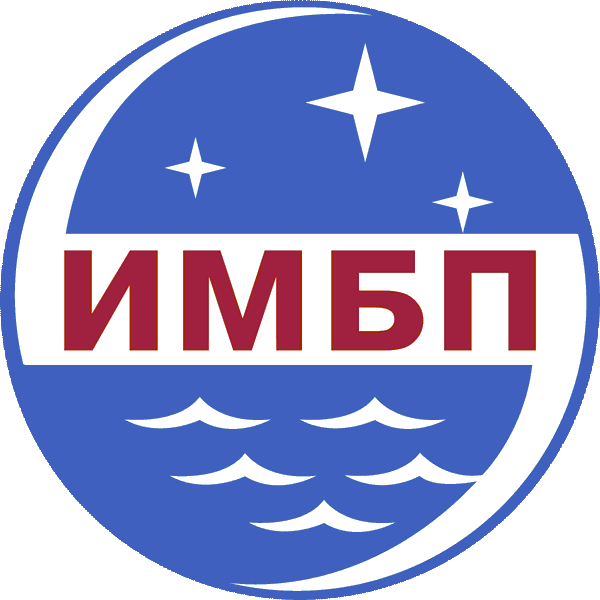 Пилотируемые космические полеты на борту МКС
1.6. ОКР «МКС (Эксплуатация)» 
(мероприятие 50, в приложении 3 к ФКП-2025)

 Управление полетом Международной космической станции и российской орбитальной станции. Реализация программы научно-прикладных исследований и экспериментов. Материально-техническое обеспечение эксплуатации российского сегмента Международной космической станции и российской орбитальной станции.  Транспортно-техническое обеспечение российского сегмента Международной космической станции и российской орбитальной станции, тренажерное обеспечение подготовки космонавтов.  

Заказчик - ФГБУН РАН
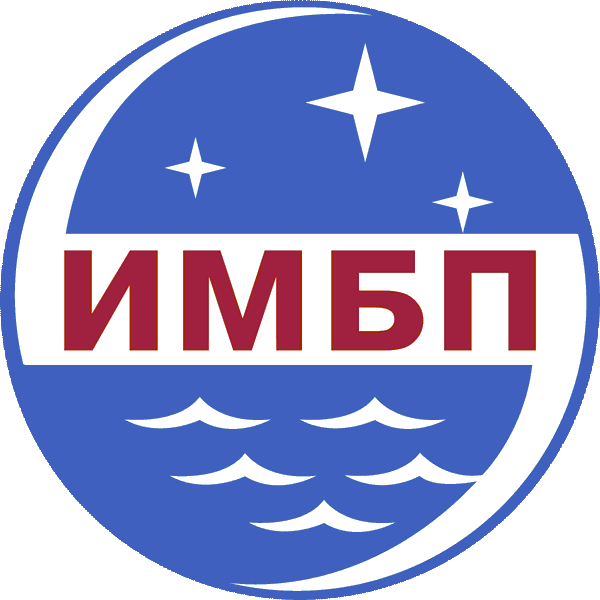 Пилотируемые космические полеты на борту МКС
Головная научная организация в части проведения работ по медико-биологическому обеспечению лётных испытаний МКС:
Медицинское обеспечение экипажей РС МКС;
Проведение работ и реализация медико-биологических исследований в период экспедиций МКС;
Создание, усовершенствование и модернизация средств медицинского обеспечения экипажей РС МКС;
Создание научной аппаратуры для выполнения программ медико-биологических исследований на РС МКС;
Создание средств индивидуального дозиметрического контроля  дозиметра «Люлин-МКС-2»;
Изготовление научного оборудования  и расходных материалов для обеспечения медико-биологических исследований;
Изготовление научного оборудования и расходных материалов для обеспечения медико-биологических исследований. Техническое обслуживание научного оборудования. Входной контроль оборудования, возвращенного с МКС;
Обеспечение проведения летных испытаний  РС МКС в части создания и модернизации средств медицинского обеспечения, включая тренажеры;
Создание научной аппаратуры для выполнения  программ медико-биологических исследований на РС МКС.
ГНЦ РФ - ФГБУН ИМБП РАН
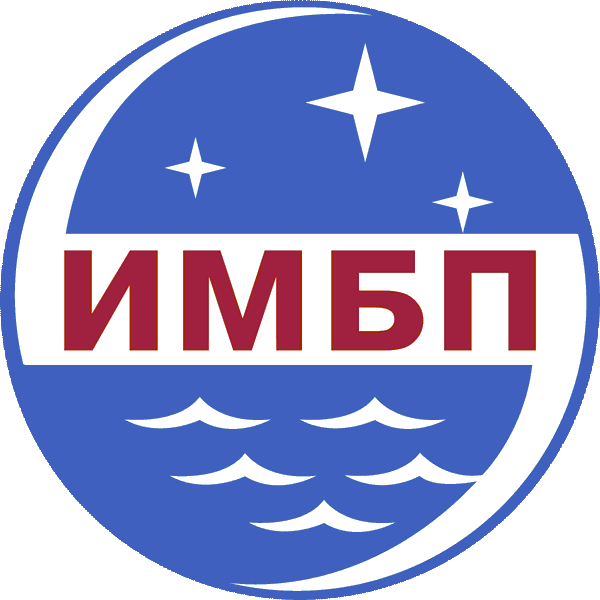 Перспективные пилотируемые космические полеты
1.7 ОКР «ППТК» 
(мероприятие 52, в приложении 3 к ФКП-2025).  

Создание пилотируемого транспортного корабля нового поколения для осуществления полетов на околоземную орбиту и за ее пределы, в том числе к Луне, имеющего в своем составе базовый элемент – возвращаемый (спускаемый) аппарат, обеспечивающий безопасное возвращение экипажа на Землю со 2 космической скорости 

Заказчик - ФГБУН РАН
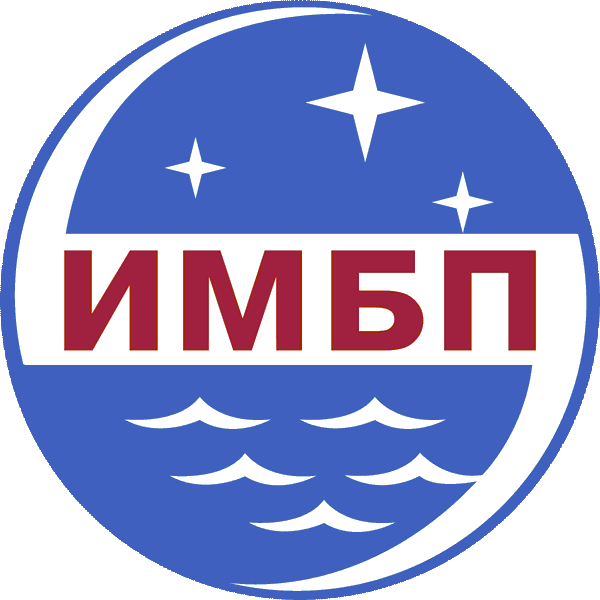 Перспективные пилотируемые космические полеты
Головная научная организация в части:
медико-санитарного формирования экипажей ППТК, 
проведения анализа существующей системы медицинского освидетельствования космонавтов и кандидатов в космонавты с целью формирования медицинских требований для отбора и психофизиологической подготовки членов экипажей под задачи ППТК; 
проведения медицинского освидетельствования кандидатов в космонавты и испытателей представленных ГНЦ РФ – ИМБП РАН и РКК «Энергий»; проведения анализа деятельности экипажей ППТК с целью формирования требований психофизической готовности космонавтов к выполнению программы полета; 
проведения анализа профессиональной деятельности космонавтов с целью формирования санитарно-гигиенических требований к режиму труда и отдыха, рабочим местам и помещениям; 
разработки предложений по организации медицинской помощи и проведения лечебно-диагностических и профилактических мероприятий экипажей ППТК; 
разработки стандартов и требований обитаемости составных частей ППТК; анализа медицинских рисков для экипажей ППТК, включая вопросы радиационной и микробиологической безопасности; 
разработки средств и методов мониторинга состояния здоровья экипажа, дистанционной диагностики и оказания медицинской помощи. 
ГНЦ РФ - ФГБУН ИМБП РАН
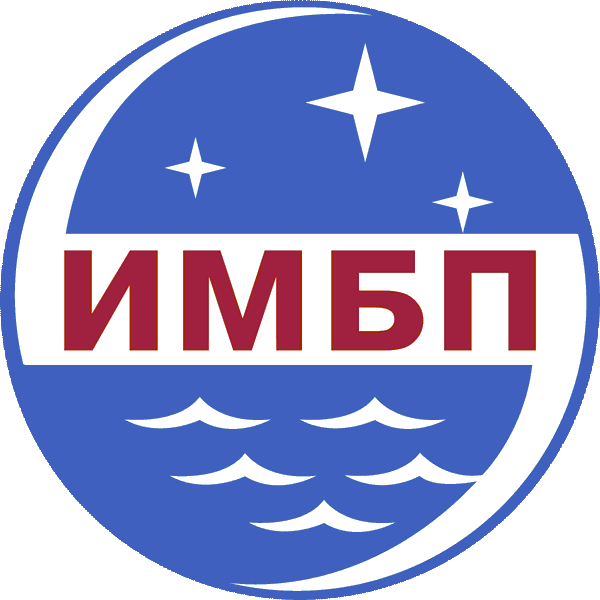 Пилотируемые полеты на Луну
1.3. НИР «Пастораль» 
(мероприятие  124 в приложении 3 к ФКП-2025)

Прикладные исследования проблемных вопросов реализации пилотируемых полетов на Луну, создания ключевых элементов и технологий, в том числе медико-биологического направления, обеспечивающих безопасное пребывание и работу космонавтов на окололунной орбите и на поверхности Луны 

Заказчик - ФГБУН РАН 

Головная научная организация в части медико-биологического направления 
ФГБУН ГНЦ РФ - ИМБП РАН
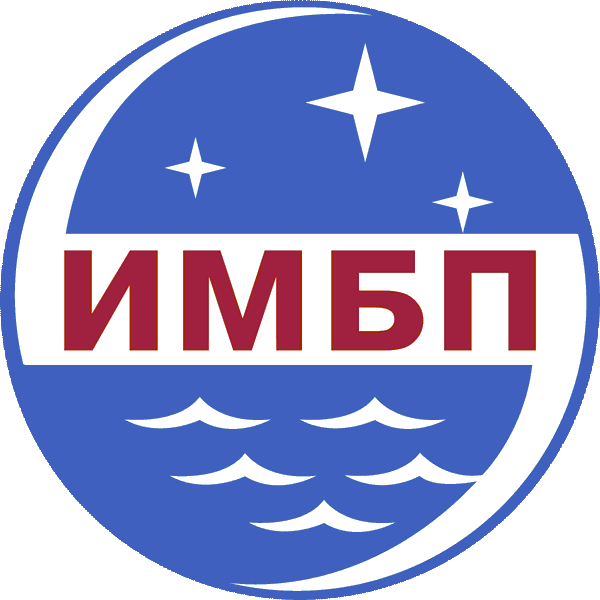 СПАСИБО 
ЗА
 ВНИМАНИЕ